1
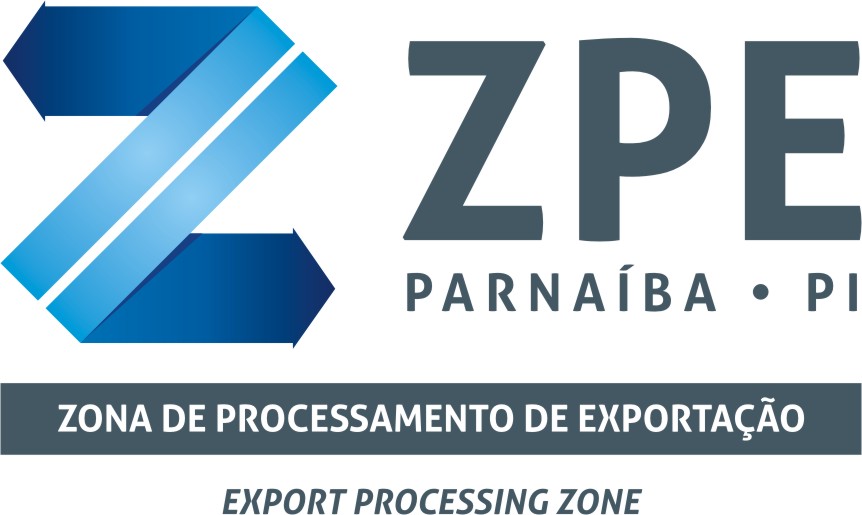 2
Por que a ZPE PARNAÍBA?
3
Porque é a ZPE do PIAUÍ !
4
PIAUÍ - ZPE PILARES
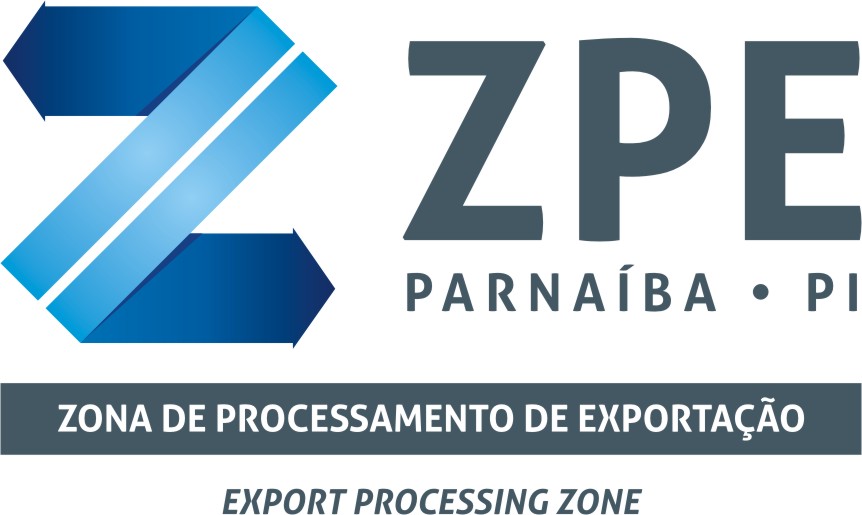 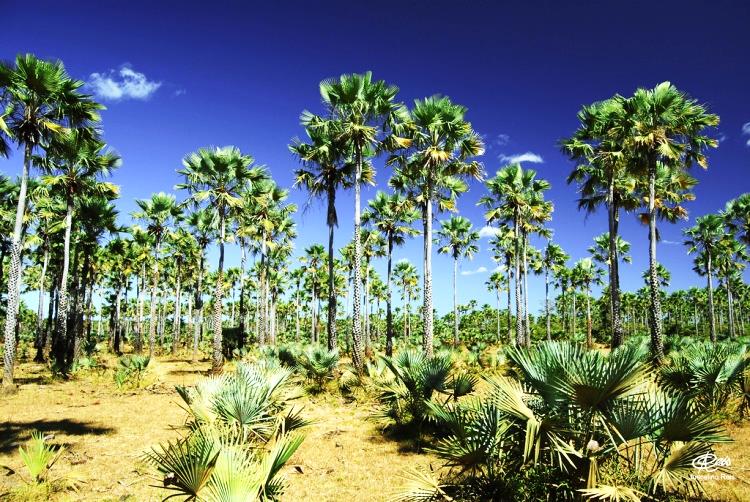 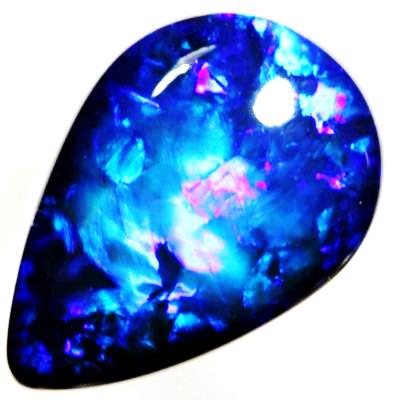 5
PIAUÍ - ZPE PILARES
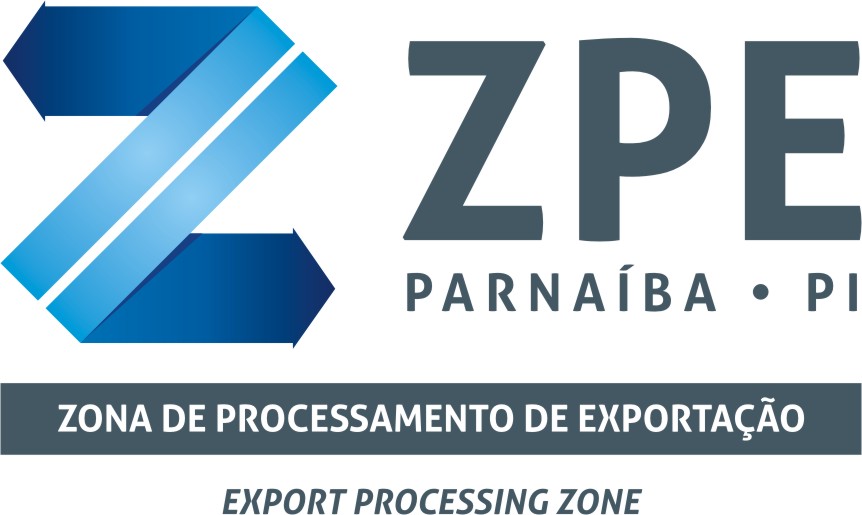 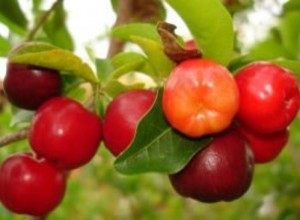 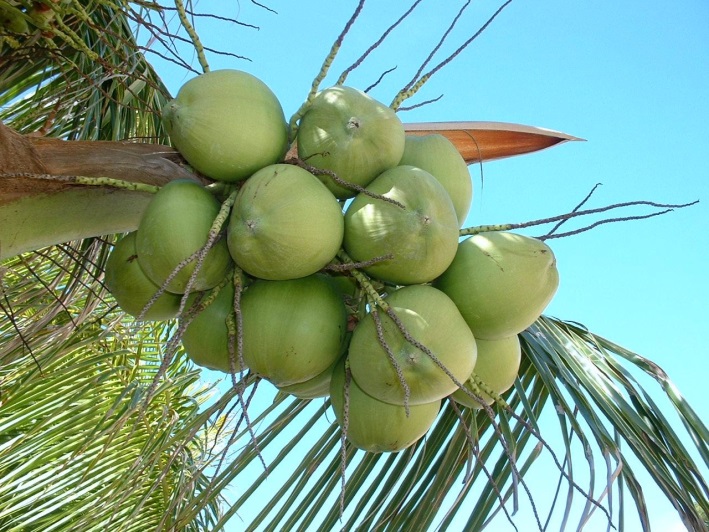 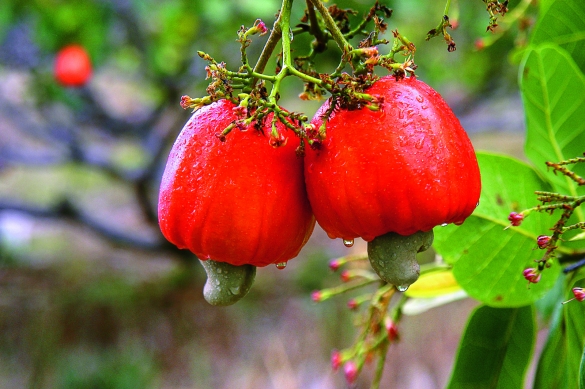 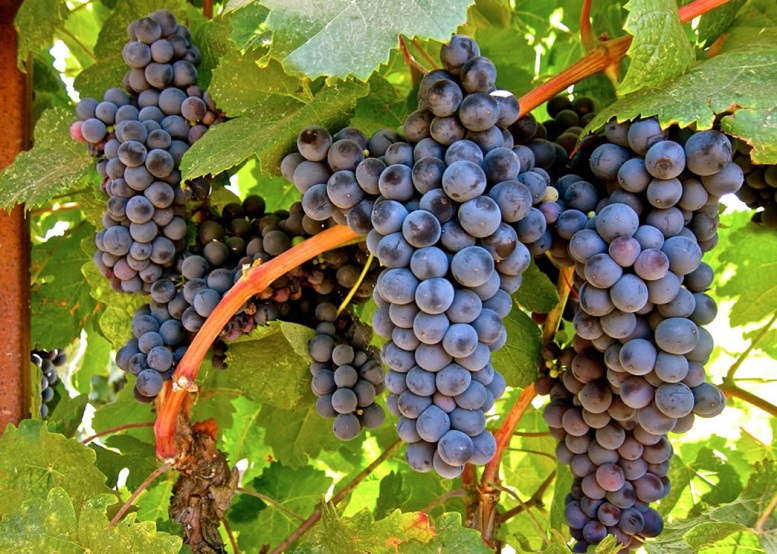 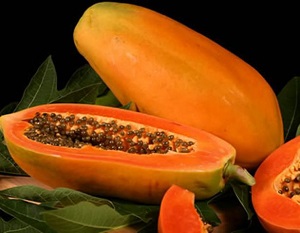 6
PIAUÍ - ZPE PILARES
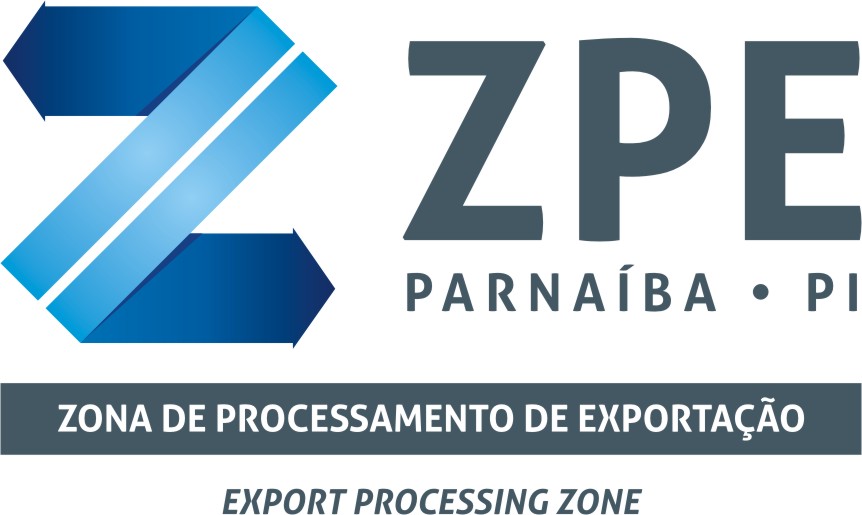 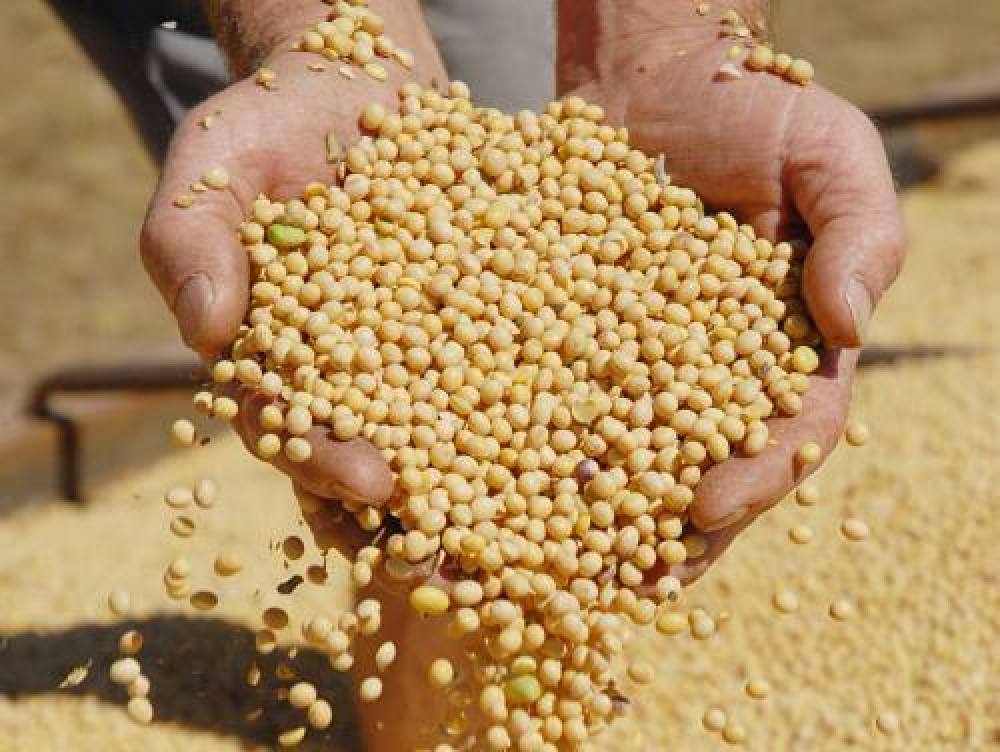 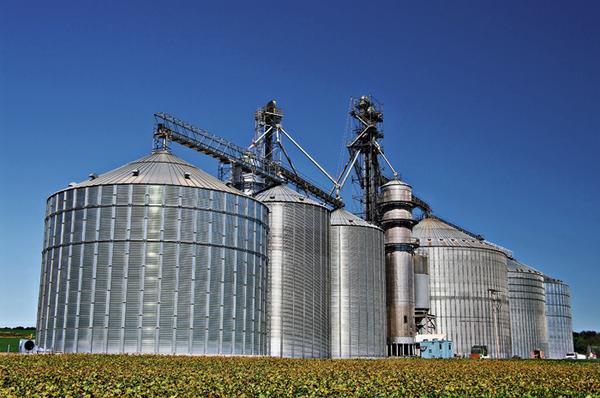 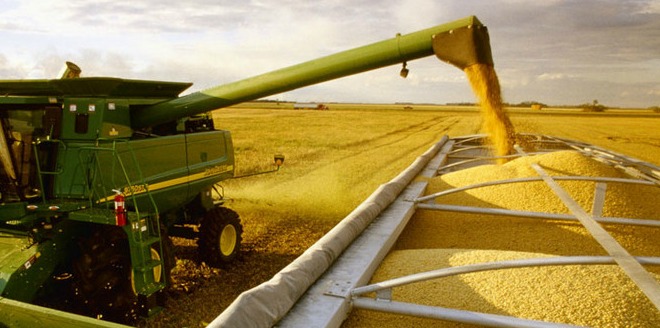 7
ZPE DE PARNAÍBA
INSTALADA em ÁREA de 313 hectares;
Município de PARNAÍBA as margens do RIO PARNAÍBA e da BR 343.
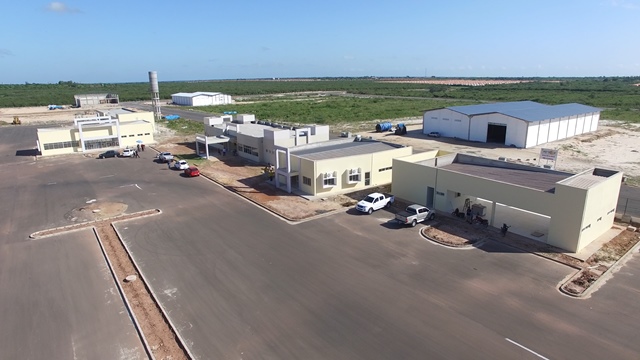 8
ZPE PARNAÍBA LOCALIZAÇÃO
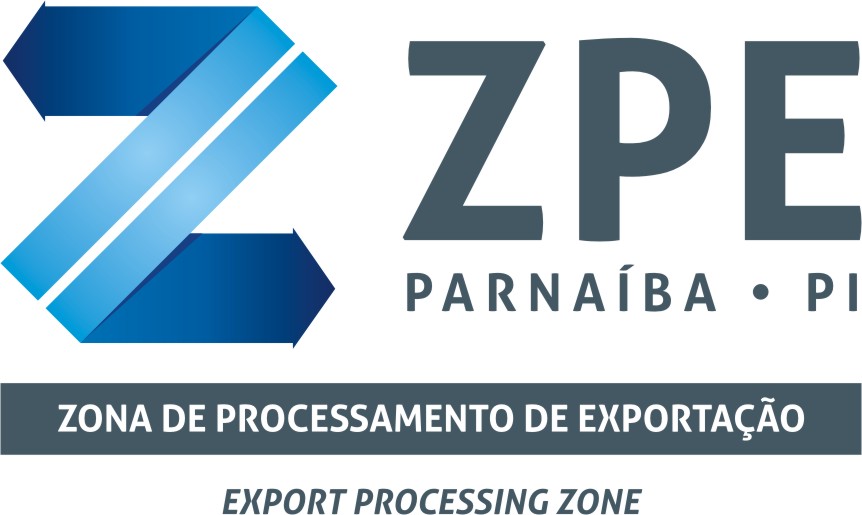 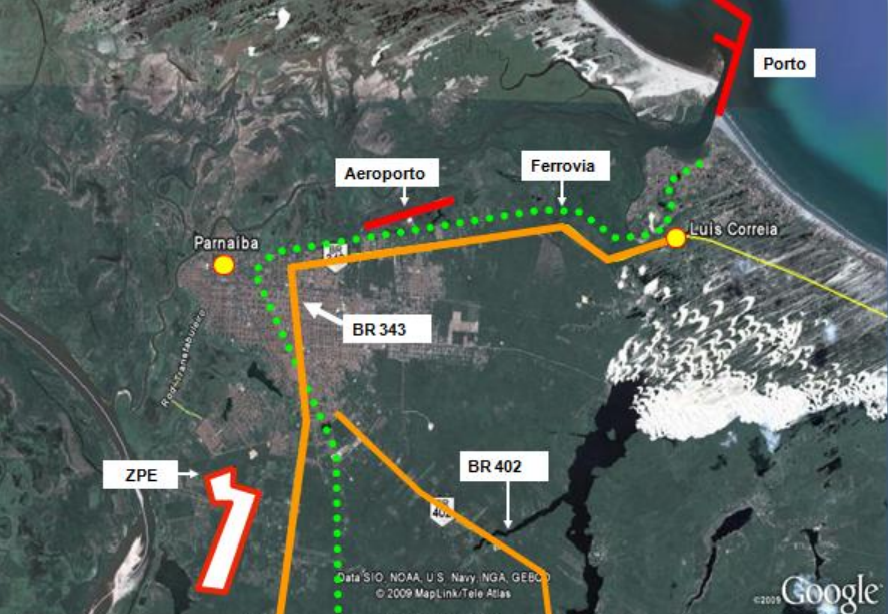 9
ZPE PARNAÍBA LOCALIZAÇÃO
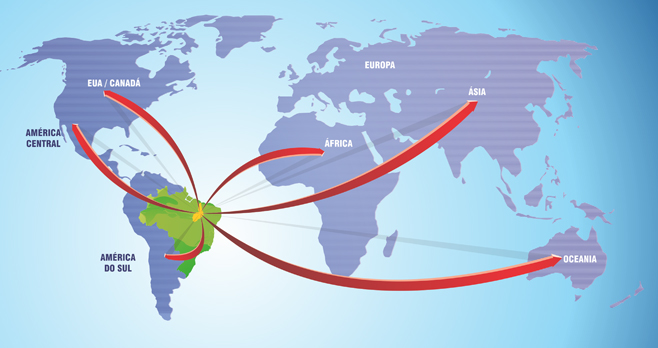 10
ZPE PARNAÍBA
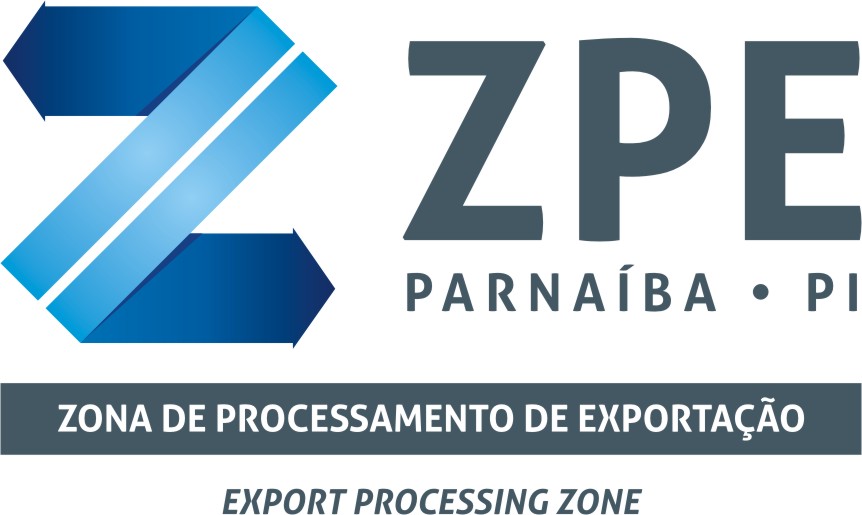 A ZPE PARNAÍBA foi idealizada para ser um condomínio industrial com a intenção de proporcionar as industrias capacidade de concorrer universalmente
11
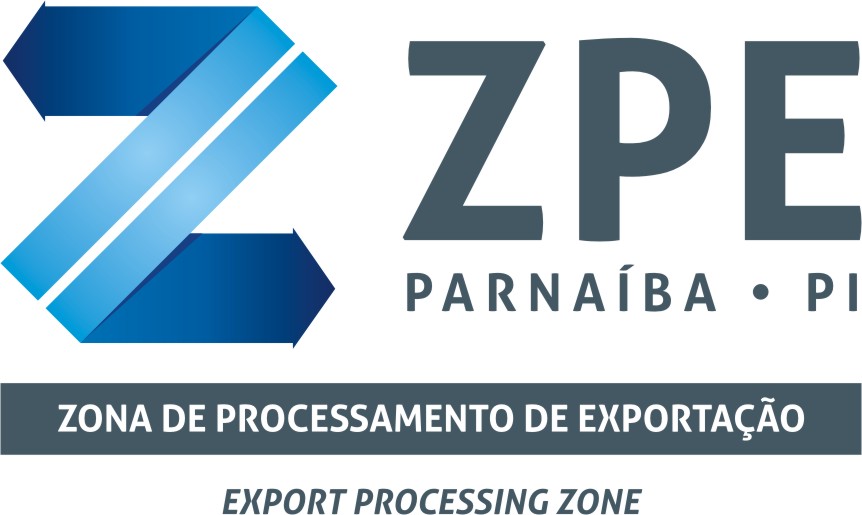 CENÁRIO GLOBAL 
ZPE´s
(FREE ZONES)
12
CENÁRIO GLOBAL DADOS
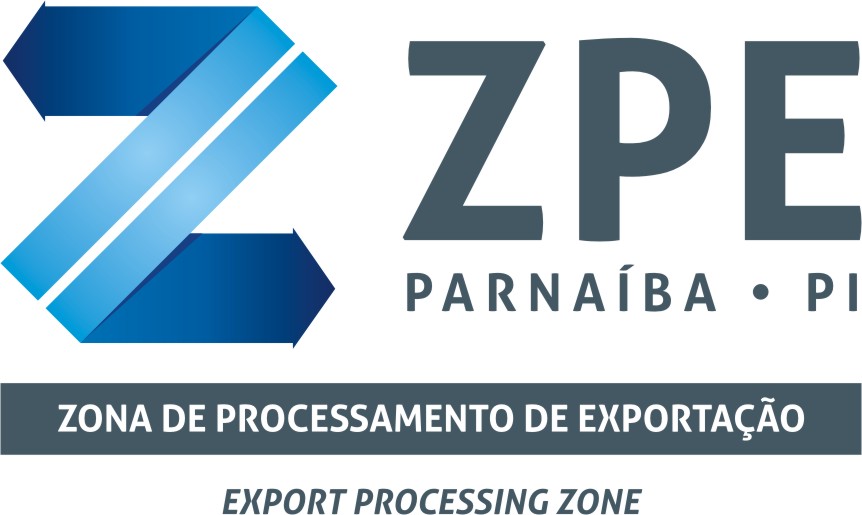 EXPORTAÇÕES DE PRODUTOS INDUSTRIALIZADOS MANUFATURADOS, SEMIMANUFATURADOS 
E SERVIÇOS 

FREE ZONES (ZPE´S) - 2013/2014
13
ZPE PARNAÍBA PERFIL
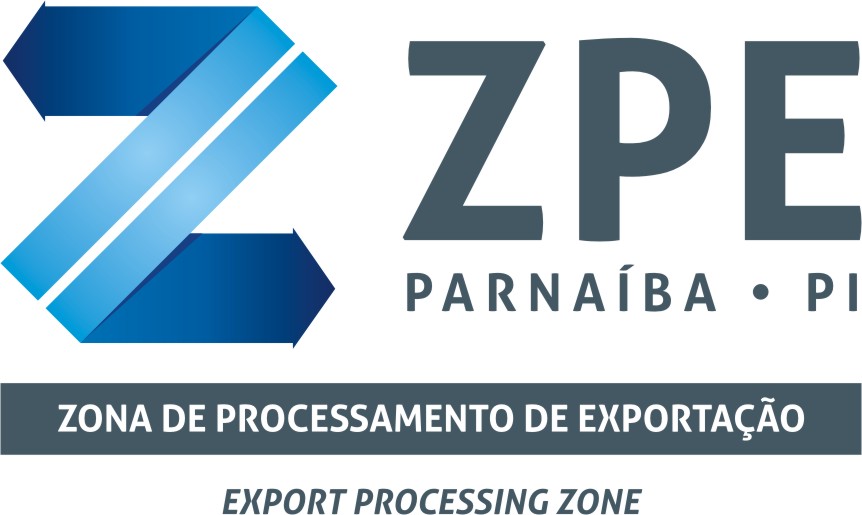 O PERFIL INDUSTRIAL 

TRÊS pilares
14
ZPE PARNAÍBA PERFIL
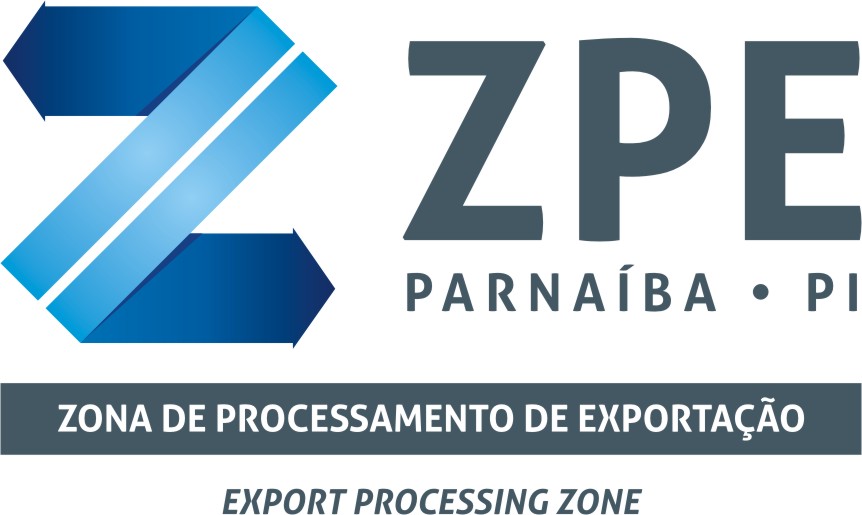 1. O AGRONEGÓCIO-composto pelos setores de ceras vegetais, fruticultura orgânica, couro e peles, produtos apícolas, biocombustíveis, produtos derivados do caju e aquicultura;
 
2. FÁRMACO-QUÍMICO-composto por medicamentos genéricos, fitoterápicos e suplementos alimentares;

3. EMPRESAS DE TECNOLOGIA – composto por produtos de soluções corporativas; softwres e aplicativos para gestão, e outros.
15
ZPE PARNAÍBA DIFERENCIAL
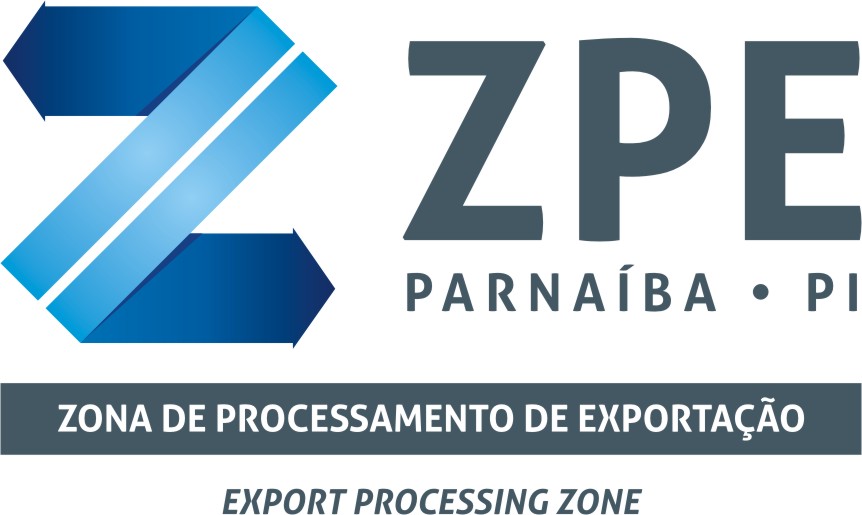 Os Benefícios da INFRAESTRUTURA para INDÚSTRIAS no perímetro da 
ZPE PARNAÍBA

ZPE - CONDOMÍNIO INDUSTRIAL
16
ZPE PARNAÍBA DIFERENCIAL
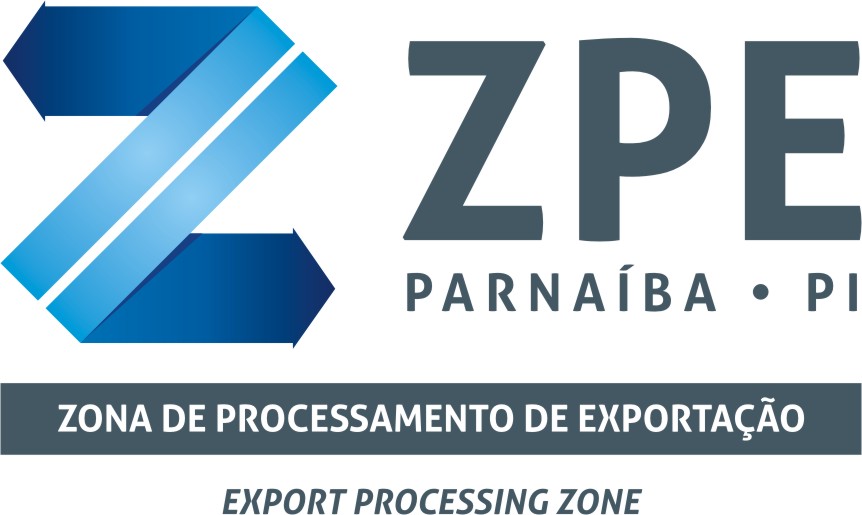 Infraestrutura de DESPACHO ADUANEIRO;
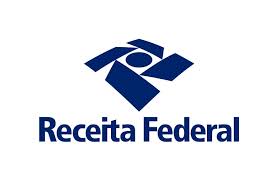 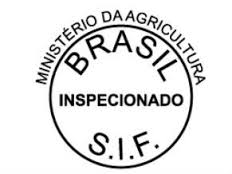 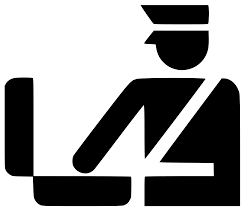 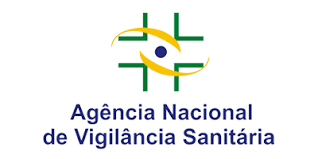 17
ZPE PARNAÍBA DIFERENCIAL
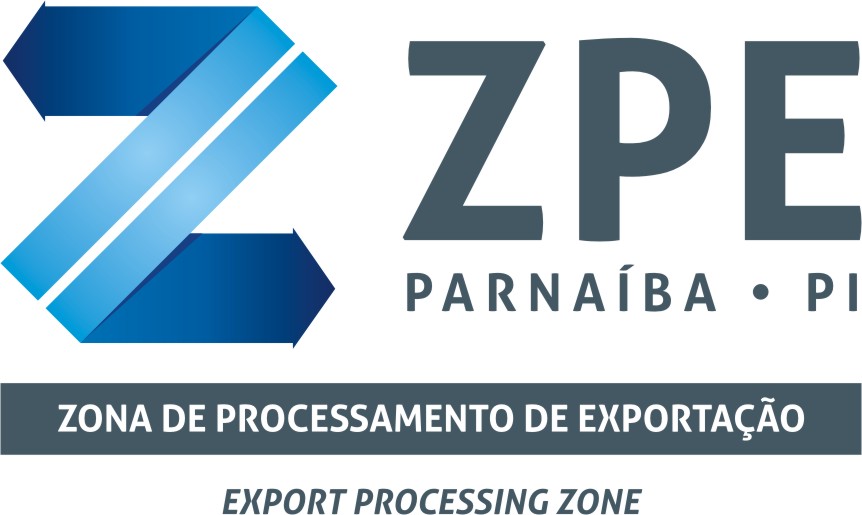 Infraestrutura administrativa,  segurança física e jurídica
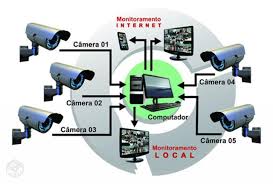 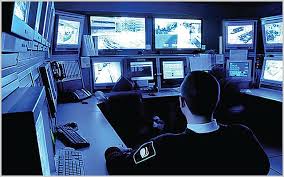 18
ZPE PARNAÍBA DIFERENCIAL
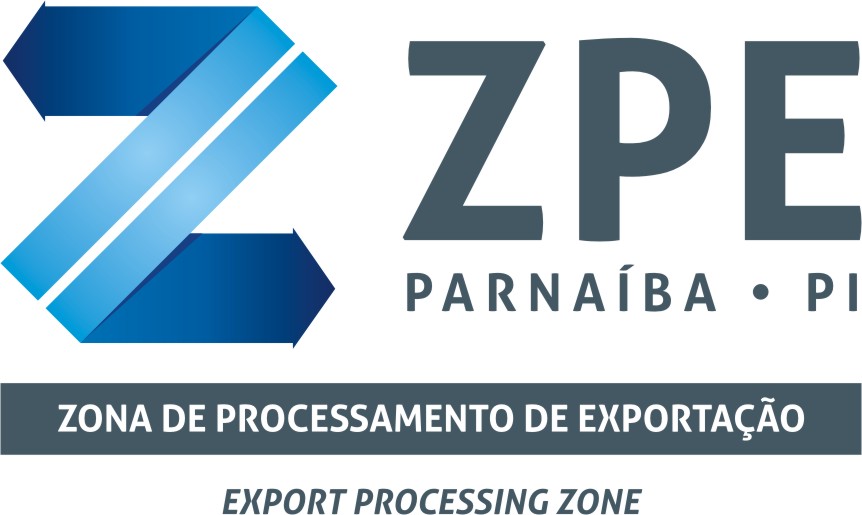 Infraestrutura de Energia, Agua e Esgoto;
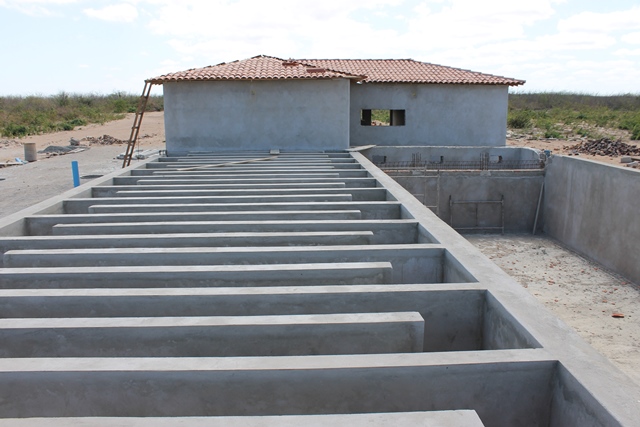 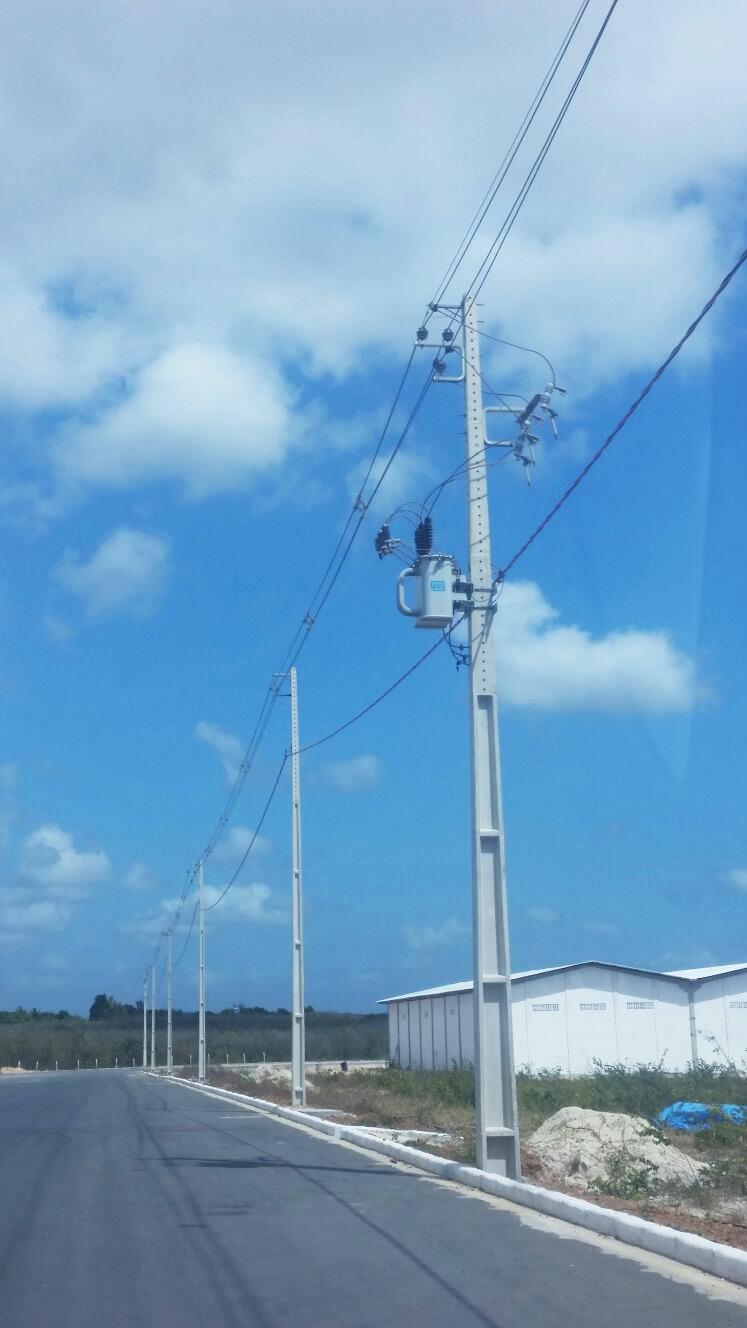 19
ZPE PARNAÍBA DIFERENCIAL
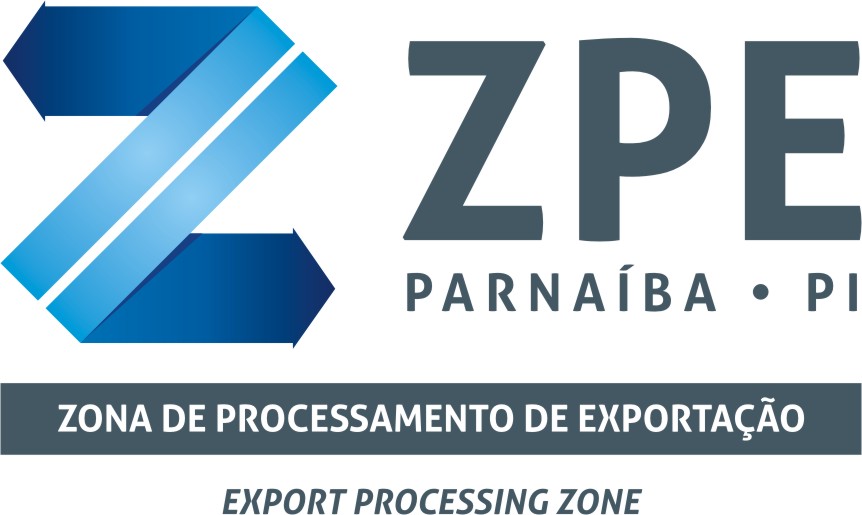 OUTROS BENEFÍCIOS

Isenção tributária ampla, inclusive para os serviços que contrata; 

Regime simplificado de importação dos insumos que utiliza em seu processo;
20
ZPE PARNAÍBA DIFERENCIAL
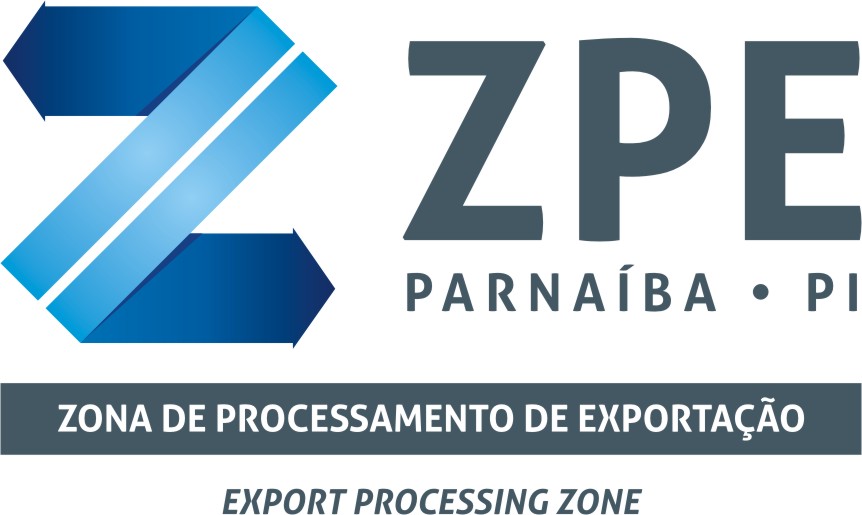 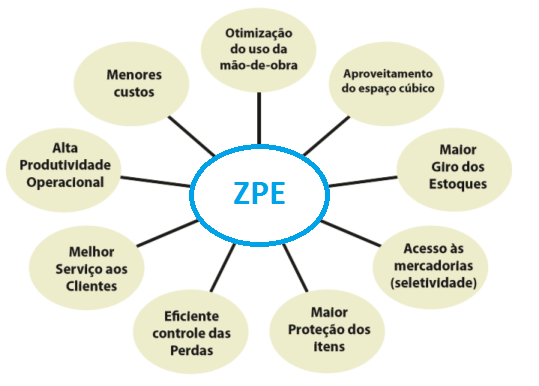 21
ZPE PARNAÍBA DIFERENCIAL
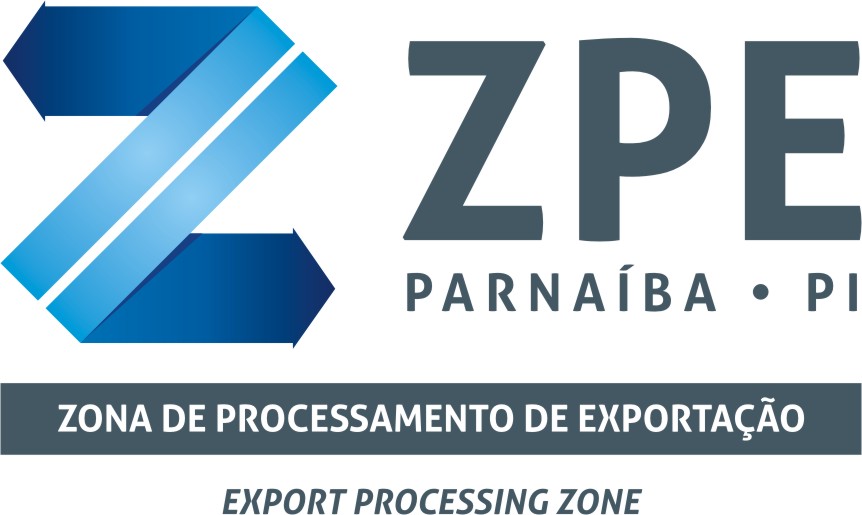 O Governo do Estado e do Município oferecem ainda mais vantagens para quem se instalar
22
ZPE PARNAÍBA DIFERENCIAL
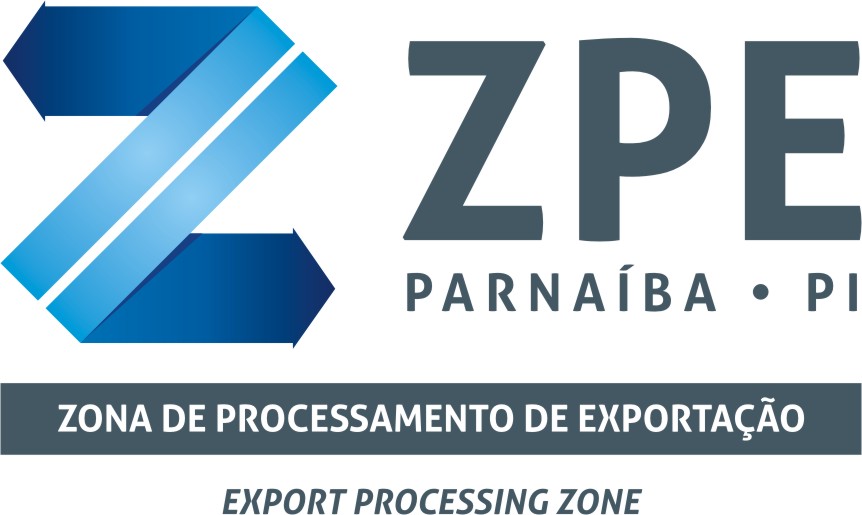 INCENTIVOS

Isenção de todas as taxas estaduais e municipais;

Isenção do ICMS nas saídas dentro do país;

Projeto de lei em andamento de iniciativa do executivo que exclui a cobrança do ICMS sobre a energia elétrica das industrias na ZPE.
23
ZPE PARNAÍBA DIFERENCIAL
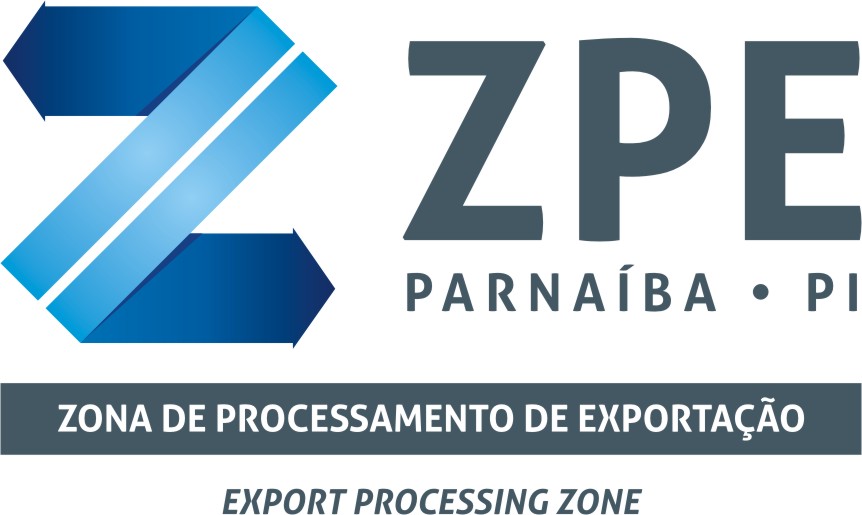 LOCALIZAÇÃO HIDROGRÁFICA 
NATURALMENTE PRIVILEGIADA
24
ZPE PARNAÍBA DIFERENCIAL
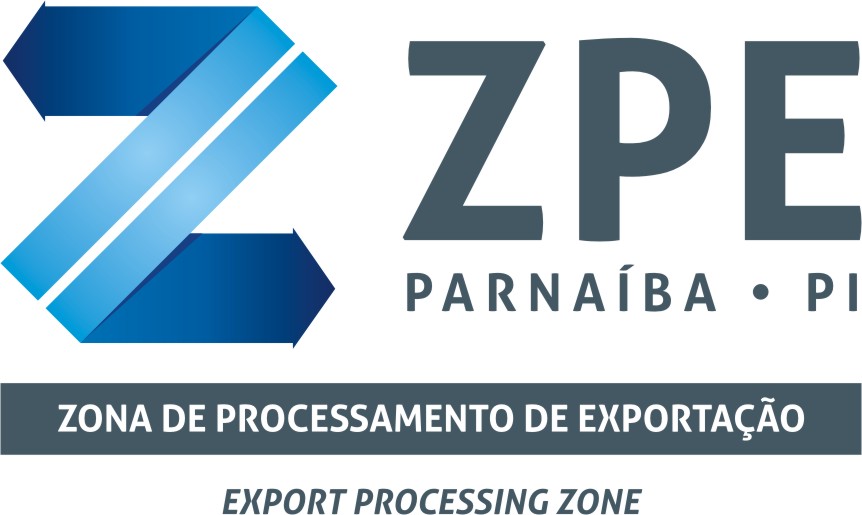 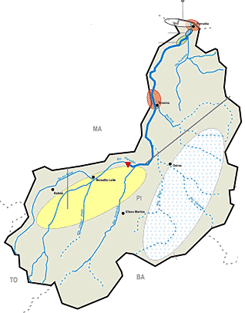 Região Hidrográfica do Parnaíba
Região Hidrográfica do Parnaíba é HIDROLOGICAMENTE a segunda mais importante da Região Nordeste. 
Sua região hidrográfica é a mais extensa dentre as 25 bacias da Vertente Nordeste;
Os aquíferos da região apresentam o maior potencial hídrico da Região Nordeste;
Ocupa uma área de 333.056 km², o equivalente a 3,9% do território nacional, e drena a quase totalidade do estado do Piauí (99%)
FONTE: ANA – Agência Nacional de águas